Maatschappelijke geldhoeveelheid
Geldbegrippen
Geldschepping
Verkeersvergelijk van Fisher
Soorten geld
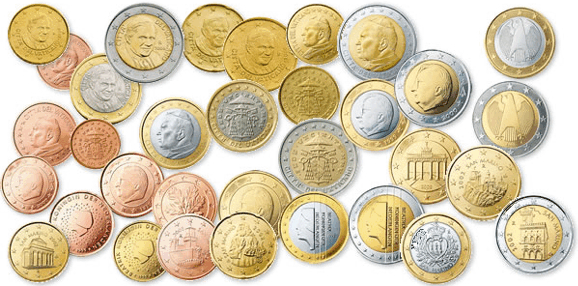 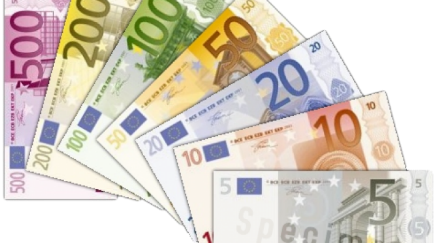 Chartaal geld
Munten en Bankbiljetten
Uitgegeven door de Centrale Bank (ECB / DNB)

Giraal geld
Geld op rekening van mensen en bedrijven waarmee je rechtstreeks anderen kunt betalen
Uitgegeven door banken (RABO / ING / ABN-AMRO)
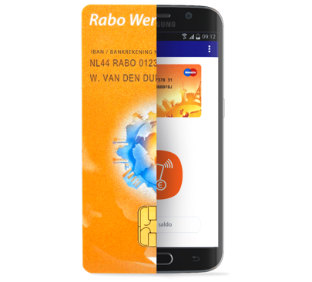 Waarde van geld
Hoeveel is dit geld waard?




Hoeveel is dit geld waard?



Welke wil je liever?
Bedrag op geld = nominale waarde

Echt belangrijk is hoeveel goederen je ervoor kan kopen = reële waarde 

Maar hoeveel zijn de biljetten eigenlijk écht waard?
Materiaalwaarde = intrinsieke waarde
Vertrouwen noodzakelijk!
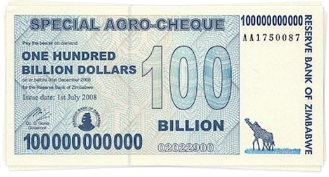 geldhoeveelheid
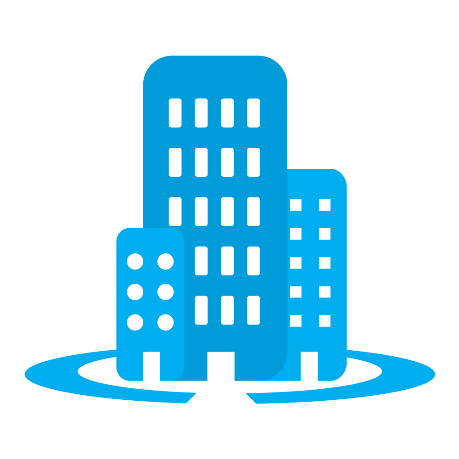 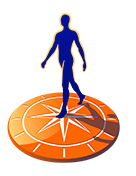 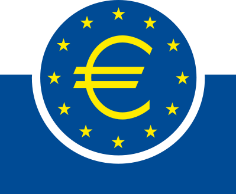 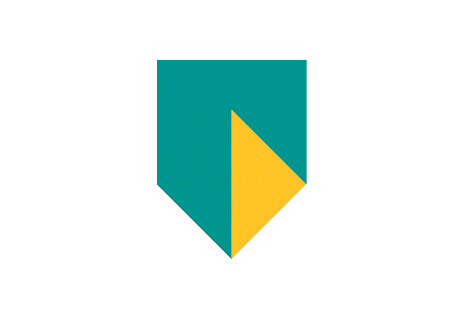 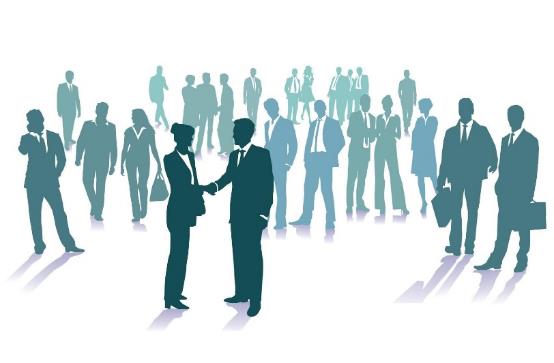 naar publiek
in omloop
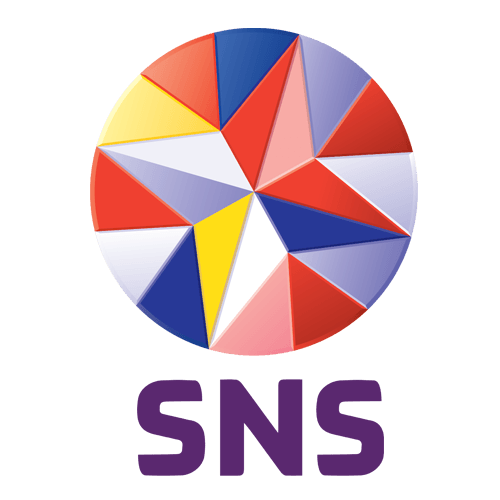 ECB
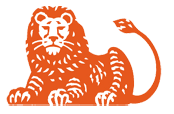 Centrale Bank
Algemene banken
Publiek
maakt chartaal geld
maakt giraal geld
Maatschappelijke geldhoeveelheidOF: primaire liquiditeitenmassa
alle chartale en girale geld in handen van het publiek
(= niet-geldscheppende instellingen)
Chartaal geld in de kas van de banken hoort niet bij de maatschappelijke geldhoeveelheid.
Dit kasgeld, samen met het tegoed bij de Centrale Bank, dient ter dekking van de girale verplichtingen
giraal geld
dekkingsmiddelen
munten en bankbiljetten
goud en deviezen
Maatschappelijke geldhoeveelheidalle chartale en girale geld in handen van het publiek
Maatschappelijke geldhoeveelheid:

Chartaal geld in handen publiek:
	bankbiljetten in omloop	50
kasgeld banken	10
	chartaal geld	40

Giraal geld in handen publiek:
	rek.courant tegoed	500

M = 40 + 500 = 540
Geldschepping
Groei van de maatschappelijke geldhoeveelheid
Substitutie
De totale geldhoeveelheid verandert niet, wel de samenstelling
Chartaal 
 geld
Giraal
 geld
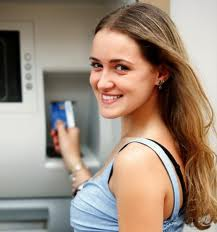 Transformatie
Transformatie = omzetten van bijna-geld in geld (of omgekeerd) tussen geldscheppende instellingen en publiek
De omvang van de maatschappelijke geldhoeveelheid verandert.



Bijna geld is bijvoorbeeld:
Spaargeld
Vreemde valuta (macro-economisch: betalingsbalans overschotten)
bijna 
geld
M
Verkeersvergelijking van fisher
Effecten van geldschepping op de reële economie.
Maatschappelijke geldhoeveelheid
Geld dat publiek in handen heeft om bestedingen mee te doen
	anders zou je het geld beter op een spaarrekening kunnen zetten, zodat je rente ontvangt.
Omvang M heeft rechtstreeks invloed op reële economie
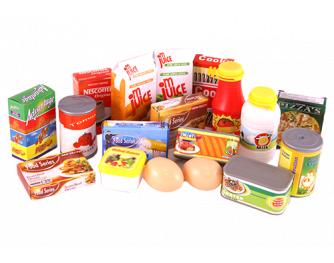 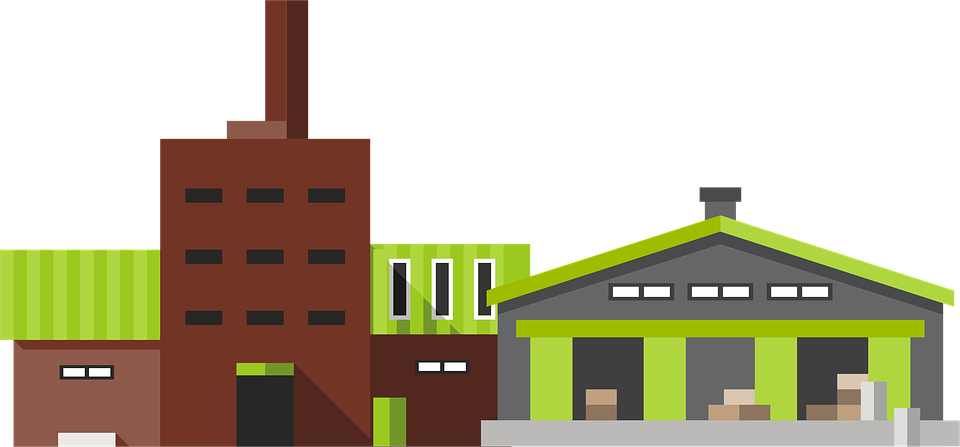 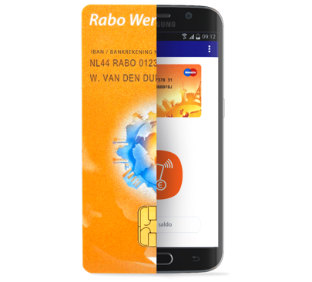 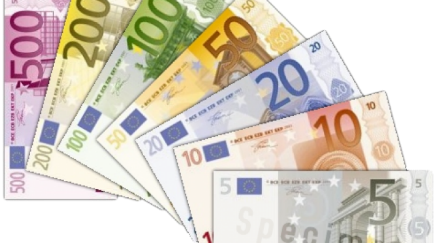 bestedingen
productie
M
Verkeersvergelijking van fisher
=
M × V   =   P × T
Qa
EV
Prijs
EV’
P1
hoeveelheid geld die we in een periode uitgeven
=
de waarde van de verhandelde goederen
Als door geldschepping M groeit (en V blijft constant),
dan zal (P×T) ook stijgen.

Maar welke?
P of T stijgt afhankelijk van de conjuncturele situatie
bij onderbesteding groeit de productie (T)
bij overbesteding groeit de inflatie (P)
P0
EV
EV’
M = geldhoeveelheid
V = omloopsnelheid
P = prijs
T = hoeveelheid goederen
Y*
Y0
Y1
Productie
gevaar: Secundaire liquiditeiten
Secundaire liquiditeiten = vorderingen van het publiek op geldscheppende instellingen die direct zonder veel kosten in geld kunnen worden omgezet.

Vooral spaar- en valutategoeden

Grote hoeveelheden ‘bijna’-geld die via transformatie snel de reële economie kunnen beïnvloeden
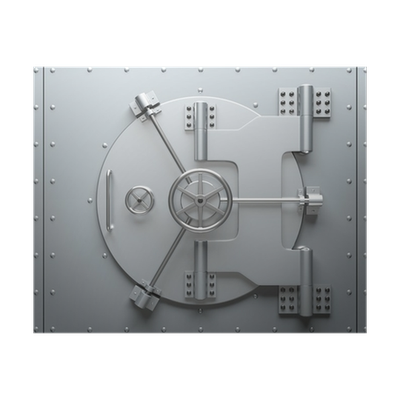 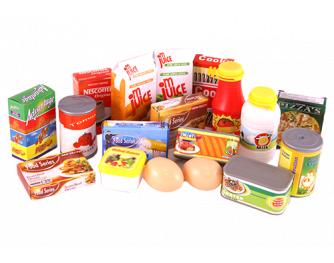 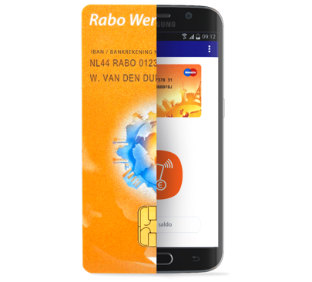 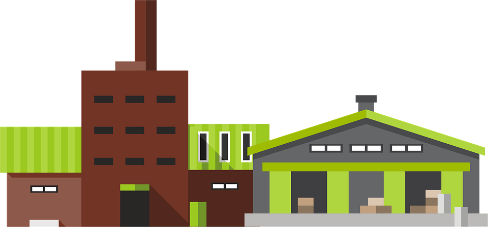 transformatie
spaargeld
Geaggregeerde vraag
Individuele vraag
Ik koop een blikje cola
Collectieve vraag
De totale vraag naar blikjes cola
Geaggregeerde vraag
De effectieve vraag ( C+I+O+E-M)
Geaggregeerde aanbod
Individuele aanbod
Aanbod van cola in de schoolkantine
Collectieve aanbod
Het totale aanbod van cola 
Geaggregeerde aanbod
Het BBP/BNP/NNI
Geaggregeerde vraag en aanbod model
Korte termijn
Prijzen staan vast
Contracten met buitenland staan vaak vast
Loononderhandelingen per jaar 
Lange termijn
Productie staat vast
Productiecapaciteit
Oogst na 1 jaar
Beroepsbevolking (afhankelijk)
Verbeteren door scholing en technologische ontwikkeling